KEVIN BROWN
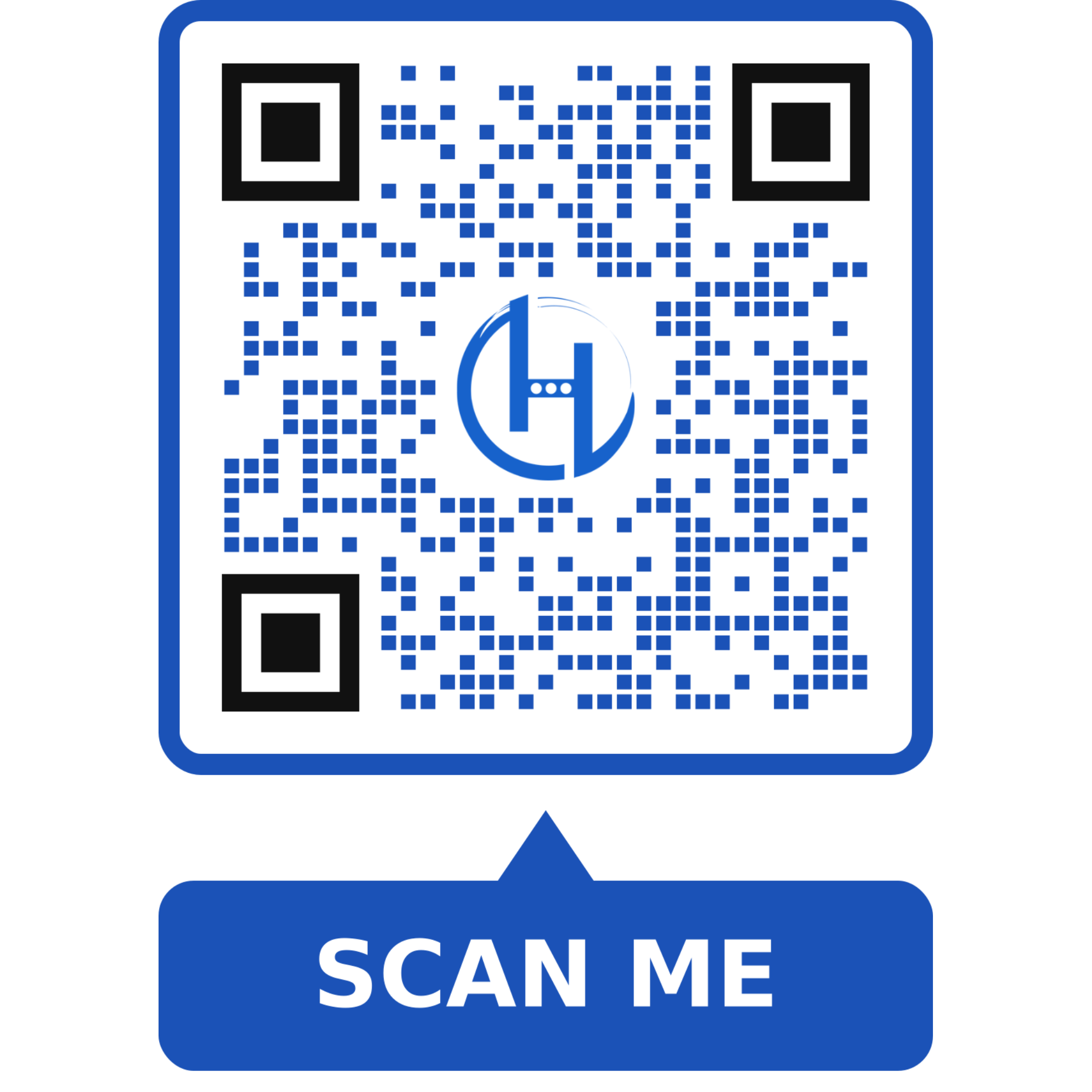 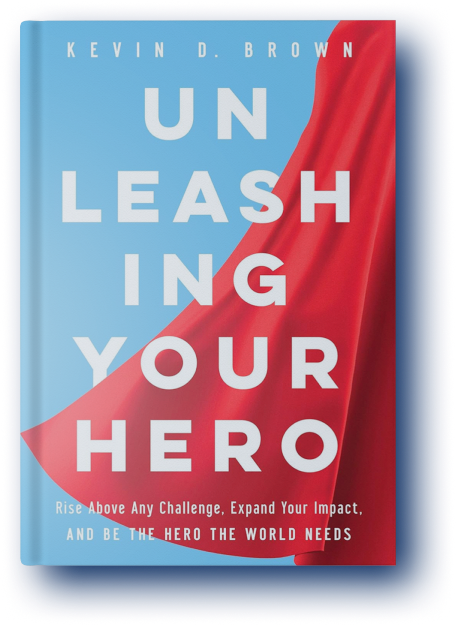 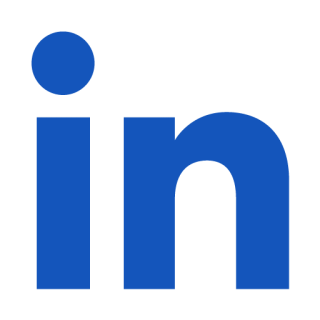 @KevinBrownSpeaks
@KBHeroSpeaker
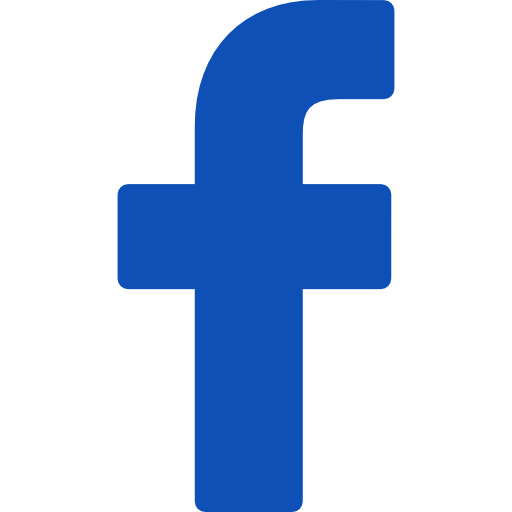 @HeroSpeaker
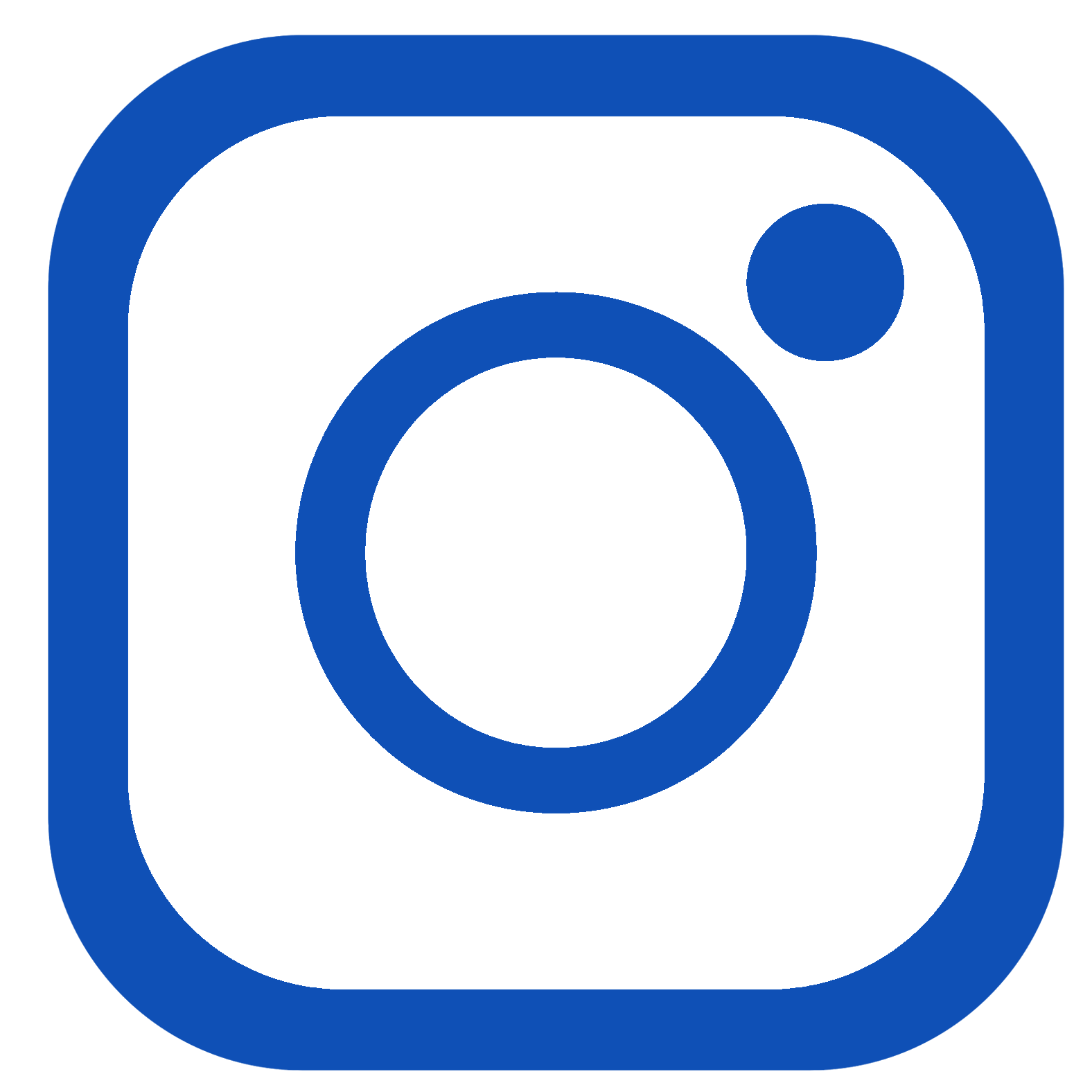 Scan for exclusive updates, learn more about Kevin's book, and more!